Chronic Diffuse Interstitial (Restrictive) Pulmonary Diseases
DR. NISHI
Assistant Professor
Department of Pathology
SKMCH, Muzaffarpur
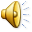 Obstructive versus Restrictive Pulmonary Diseases
Chronic noninfectious diffuse pulmonary diseases are classified in to two categories: 
Obstructive diseases (or airway diseases)
Characterized by an increase in resistance to airflow due to partial or complete obstruction at any level, from the trachea and larger bronchi to the terminal and respiratory bronchioles, and 
(2) Restrictive diseases,
Characterized by reduced expansion of lung parenchyma and decreased total lung capacity (TLC).
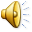 Pulmonary function tests,
Diffuse obstructive disorders show 
Decreased maximal airflow rates during forced expiration  i.e, decreased expiratory flow rate ,usually measured by forced expiratory volume at 1 second (FEV1)----Hallmark of  COPD 
Total lung capacity (TLC) and forced vital capacity (FVC) are either normal or increased,
The ratio of FEV1 to FVC is characteristically decreased.

Restrictive diseases are identified by a
Total lung capacity (TLC)--- Reduced
Expiratory flow rate is -----Normal or reduced proportionately.
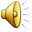 Restrictive diseases
Restrictive lung diseases occur in two general conditions: 
Chest wall disorders

        Neuromuscular diseases such as poliomyelitis & guillain-barré syndrome –respiratory muscles are affected, 
        Severe obesity, 
        Pleural diseases, and
        Kyphoscoliosis

 (2) Chronic interstitial and infiltrative diseases, such as pneumoconioses, interstitial fibrosis of unknown etiology and most of the infiltrative conditions (e.g., sarcoidosis).  

The classic acute restrictive disease is Acute respiratory distress syndrome (ARDS)
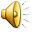 Chronic interstitial lung diseases
Are a heterogeneous group of disorders characterized predominantly by inflammation and fibrosis of the pulmonary connective tissue, principally the most peripheral and delicate interstitium in the alveolar walls.
Many  entities are of unknown cause and pathogenesis
Some entities have both intra-alveolar and interstitial component
Frequent overlap in histologic features
Constitute about 15% of noninfectious diseases of lung.
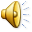 Clinical and pulmonary functional changes
Clinical and pulmonary functional changes are of restrictive lung disease. 
Patients have 
Dyspnea,
Tachypnea, 
End-inspiratory crackles, and eventual
Cyanosis, 
Without wheezing or other evidence of airway obstruction. 
The classic physiologic features are 
Reductions in carbon monoxide diffusing capacity, 
↓ Lung volume, and 
↓ Compliance.
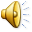 Chest radiographs show bilateral infiltrative lesions in the form of small nodules, irregular lines, or ground-glass shadows.
Eventually, secondary pulmonary hypertension and right-sided heart failure with cor pulmonale . 
The  different entities in the early stages ---can be distinguished
Advanced forms are difficult to differentiate.
They result in scarring and gross destruction of the lung, often referred to as end-stage lung or honeycomb lung.
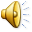 Diffuse restrictive diseases are categorized based on histology and clinical features .
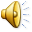 FIBROSING DISEASES
Idiopathic Pulmonary Fibrosis (IPF)
IPF refers to a clinicopathologic syndrome with characteristic radiological, pathological, and clinical features.
 In Europe ---Cryptogenic fibrosing alveolitis. 
The histological pattern of fibrosis is referred to as usual interstitial pneumonia (UIP), which is required for the diagnosis of IPF
This pattern is  also  seen in other diseases 
Connective tissue diseases,
Chronic hypersensitivity pneumonia, and
Asbestosis. 
The International Multidisciplinary Consensus Classification is an excellent reference for definitions and understanding of idiopathic interstitial pneumonias.
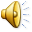 Pathogenesis.
The causative agent(s) of IPF remain unknown.
Earlier concept  ---- IPF is initiated by an unidentified insult--- chronic inflammation---- fibrosis. 
Failure of potent anti-inflammatory therapy in altering the course of the disease did not support this view.
Current concept--- IPF is caused by “repeated cycles” of epithelial activation/injury by some unidentified agent
There is inflammation and induction of TH2 type T cell response characterized by the presence of eosinophils, mast cells, IL-4 and IL-13
 Abnormal epithelial repair at these sites---- exuberant fibroblastic/myofibroblastic proliferation---- the “fibroblastic foci” ---- characteristic of IPF .
 TGF-β1 is  the  main driver of the abnormal epithelial repair  process.
Is known to be fibrogenic 
 Released from injured type I alveolar epithelial cells .
 Favors the transformation of fibroblasts into myofibroblasts and deposition of collagen and other extracellular matrix molecules
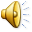 Pathogenesis.
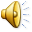 Pathogenesis.
There is an intrinsic abnormality of tissue repair in IPF
Some patients with familial pulmonary fibrosis have mutations that shorten telomeres.
Telomeres control cell replications and with shortening of telomeres---- alveolar epithelial cells undergo rapid senescence and apoptosis.
 TGF-β1 negatively regulates telomerase activity---- facilitating epithelial cell apoptosis and the cycle of death and repair.
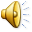 Another molecule regulated by TGF-β1 is caveolin-1
The predominant structural protein of caveolae, flask-shaped invaginations of the plasma membrane present in many terminally differentiated cells.
Caveolin-1 acts as an endogenous inhibitor of pulmonary fibrosis by limiting TGF-β1–induced production of extracellular matrix and restoring alveolar epithelial repair processes. 
Caveolin-1 is decreased in epithelial cells and fibroblasts of IPF patients.
 Such down-regulation may be mediated by the ability of TGF-β1 to attenuate the expression of caveolin-1 in fibroblasts. 
 TGF-β1 has its fingerprints on multiple pathways that regulate pulmonary fibrosis.
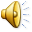 Therapeutics can be directed toward 
Neutralizing TGF-β1,
Enhancing telomerase activity or
Delaying telomere shortening, or 
Augmenting caveolin-1
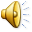 Morphology
Gross--- the pleural surfaces of the lung are cobblestoned----retraction of scars along the interlobular septa. 
The cut surface shows---- fibrosis (firm, rubbery white areas) of the lung parenchyma 
 Lower-lobe predominance 
 Distribution in the subpleural regions and along the interlobular septa.
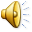 Microscopic Features
The hallmark of UIP is patchy interstitial fibrosis, which varies in intensity  and age. 
The earliest lesions contain exuberant fibroblastic proliferation (fibroblastic foci). 
With time these areas become more collagenous and less cellular.
May be coexistence of both early and late lesions .
The dense fibrosis causes the destruction of alveolar architecture and formation of cystic spaces lined by hyperplastic  type II pneumocytes or bronchiolar epithelium (honeycomb fibrosis).
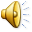 With adequate sampling/ Biopsy, these diagnostic histological changes (i.e., areas of dense collagenous fibrosis with relatively normal lung and fibroblastic foci) can be identified even in advanced IPF. 
Mild to moderate inflammation within the fibrotic areas, consisting of mostly lymphocytes, and a few plasma cells, neutrophils, eosinophils, and mast cells. 
Foci of squamous metaplasia and smooth muscle hyperplasia may be present. 
Pulmonary arterial hypertensive changes (intimal fibrosis and medial thickening) are often present. 
In acute exacerbations---- diffuse alveolar damage is superimposed on the UIP pattern
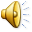 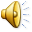 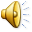 Clinical Course
IPF begins insidiously
Gradually increasing dyspnea on exertion and dry cough.
40 to 70 years old at the time of presentation. 
Hypoxemia, cyanosis, and clubbing ----late in the course.
The progression in individual patient is unpredictable. 
Most patients---- gradual deterioration of their pulmonary status, despite medical treatment  (steroids, cyclophosphamide, or azathioprine). 
Some IPF patients-----acute exacerbations of the underlying disease with rapid downhill of clinical course.
Mean survival ---- 3 years or less. 
Lung transplantation ---- only definitive therapy
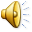 Nonspecific Interstitial Pneumonia
Nonspecific interstitial pneumonia (NSIP) ----
Diffuse interstitial lung disease of unknown etiology 
Lung biopsies fail to show diagnostic features of  other well-characterized interstitial diseases. 
NSIP has distinct radiological and histological features 
Important to recognize--- better prognosis than UIP
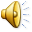 Morphology.
On the basis of its histology, NSIP is divided into
Cellular patterns and 
Fibrosing patterns.
Cellular pattern---- consists of primarily of mild to moderate chronic interstitial inflammation, containing lymphocytes and a few plasma cells, in a uniform or patchy distribution. 
Fibrosing pattern ----consists of diffuse or patchy interstitial fibrosis without the temporal heterogeneity that is characteristic of UIP. 
Fibroblastic foci and honeycombing are absent.
In some patients both NSIP and UIP patterns can be seen in different areas of the lung
Prognosis --- same as for UIP
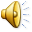 Clinical Course.
Patients present with dyspnea and cough of several months' duration. 
Between 46 and 55 years of age.
Patient of NSIP cellular pattern are younger than those with the fibrosing pattern or UIP. 
Patients with the cellular pattern have a better outcome than do those with fibrosing pattern and UIP
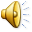 Cryptogenic Organizing Pneumonia
Also K/as bronchiolitis obliterans organizing pneumonia
Cryptogenic organizing pneumonia ---preferred term.
Conveys the essential features of a clinicopathologic syndrome of unknown etiology and avoids confusion with airway diseases -- bronchiolitis obliterans. 
Patients present with cough and dyspnea 
Radiographically --Subpleural or peribronchial patchy areas of airspace consolidation. 
Histologically----is characterized by the presence of polypoid plugs of loose organizing connective tissue (Masson bodies) within alveolar ducts, alveoli, and often bronchioles. 
The connective tissue is all of the same age
Underlying lung architecture is normal.
There is no interstitial fibrosis or honeycomb lung. 
Some patients recover spontaneously.
Most need treatment with oral steroids for 6 months or longer.
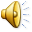 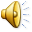 Organizing pneumonia with intra-alveolar fibrosis is also often seen as a response to infections or inflammatory injury of the lungs.
These include 
Viral and bacterial pneumonia, 
Inhaled toxins,
Drugs,
Connective tissue disease, and 
Graft-versus-host disease in bone marrow transplant recipients. 
The prognosis for these patients is the same as that for the underlying disorder
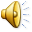 Pulmonary Involvement in Connective Tissue Diseases
Lung can be involved to a lesser/greater degree at some time in their course in connective tissue diseases
 Systemic lupus erythematosus,
 Rheumatoid arthritis,
 Progressive systemic sclerosis (scleroderma),
 Dermatomyositis-polymyositis, and
 Mixed connective tissue disease,
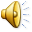 Pulmonary involvement can occur in different patterns
 NSIP,
 UIP (similar to that seen in IPF),
Vascular sclerosis, 
Organizing pneumonia, and 
Bronchiolitis
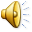 Rheumatoid arthritis:
Pulmonary involvement may occur in 30% to 40% of patients as
 (1) Chronic pleuritis, with or without effusion
(2) Diffuse interstitial pneumonitis and fibrosis
(3) Intrapulmonary rheumatoid nodules 
 (4) Pulmonary hypertension
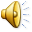 Systemic sclerosis (scleroderma)
Diffuse interstitial fibrosis (NSIP pattern more common than UIP)
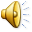 Lupus erythematosus:
Patchy, transient parenchymal infiltrates, and 
 Occasionally severe lupus pneumonitis
Prognosis  is  variable
Partly dependent on the type of pulmonary disease
Better than that of idiopathic UIP.
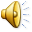 THANK YOU
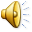